Red Dress Day #MMIWG2S Awareness
Project Instructions:                                 / 60 Marks

Design three posters for raising awareness for Red Dress day. 

Using the links below write up why this day is important in your own words.

Visit the websites to research the story of one person who is featured. 

Share the person’s name, age, location, and what are the details of their story.

Sources: include copy of the link

Use the template provided.
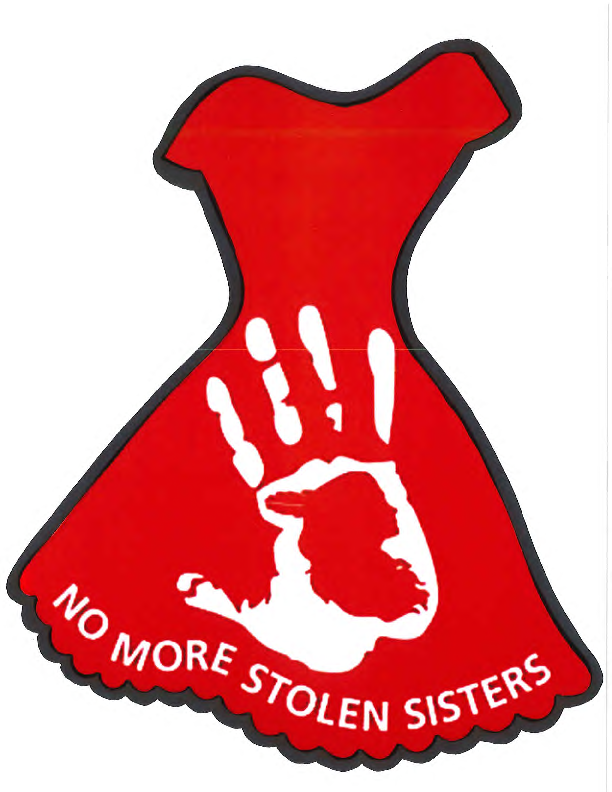 Websites for research:

https://aashley.weebly.com/uploads/4/3/8/2/4382474/fact_sheet_missing_and_murdered_aboriginal_women_and_girls.pdf
 
https://www.cbc.ca/missingandmurdered/
 
https://www.csvanw.org/mmiw/
Red Dress Day #MMIWG2S Awareness
Why is this day important?
The Red Dress movement is important because we are collectively taking responsibility for safety and raising awareness about the systemic causes of violence against Indigenous people, particularly women, girls, and boys. Safer communities are vital to ensure everyone gets the opportunity to live out their dreams and using their gifts, talents, and skills to benefit their families and community.
SAMPLE
Remembering those missing:

Name: Alberta Gail Williams
Age: 24
Location: Prince Rupert
What happened/what do we know: Alberta was living in Vancouver and decided to come up for seasonal summer work. On September 25, 1989 she was found deceased on the outskirts of Prince Rupert.
In 2006 a podcast helped uncover new information that was never used by the RCMP, including a witness who was never interviewed by the police. In July 2017, Alberta’s brother, Francis Williams created a memorial cross where her body was found in 1989 in hopes that it will help someone come forward.
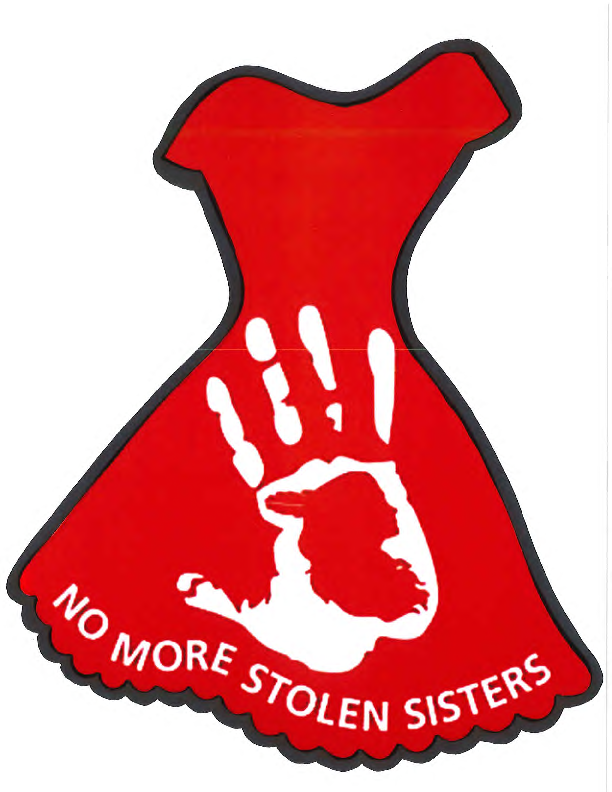 Source: https://www.cbc.ca/missingandmurdered/?profileID=alberta-gail-williams
Red Dress Day #MMIWG2S Awareness
Why is this day important?
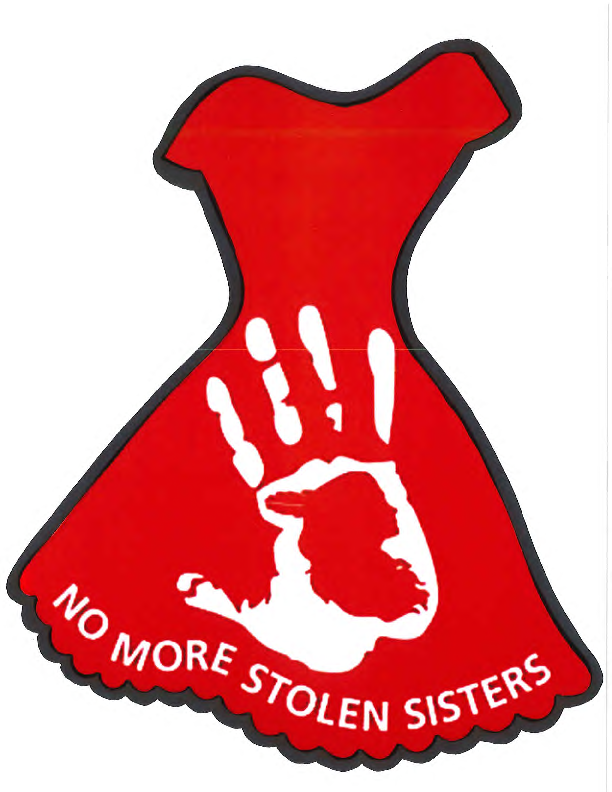 Remembering those missing:

Name:
Age: 
Location: 
What happened/what do we know:
Source: https://www.cbc.ca/missingandmurdered
Red Dress Day #MMIWG2S Awareness
Why is this day important?
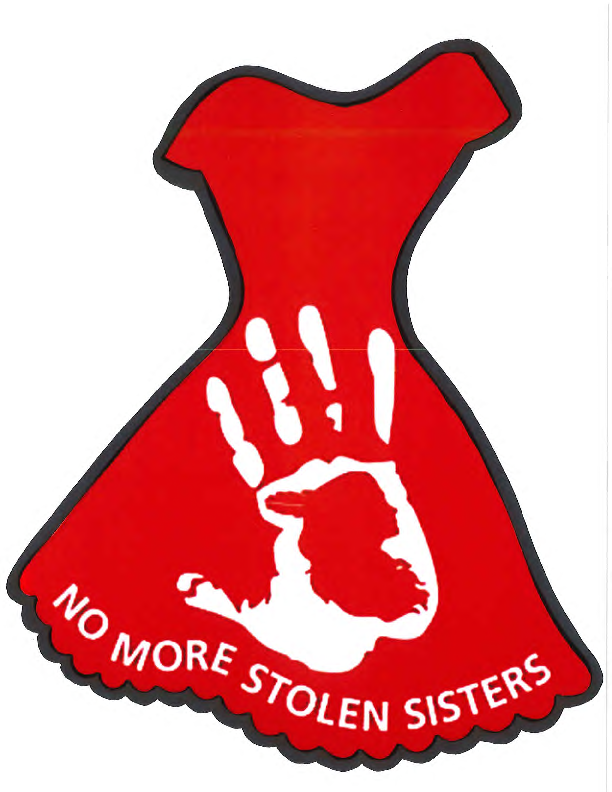 Remembering those missing:

Name:
Age: 
Location: 
What happened/what do we know:
Source: https://www.cbc.ca/missingandmurdered
Red Dress Day #MMIWG2S Awareness
Why is this day important?
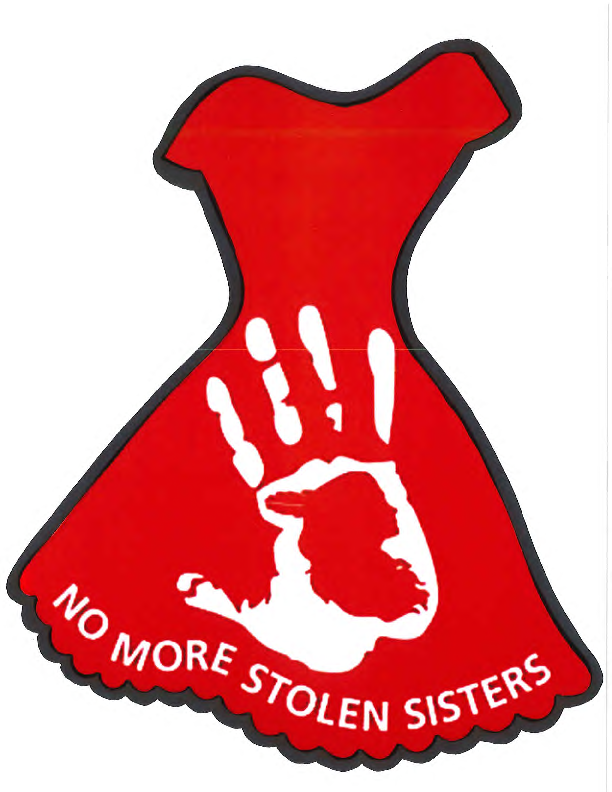 Remembering those missing:

Name:
Age: 
Location: 
What happened/what do we know:
Source: https://www.cbc.ca/missingandmurdered